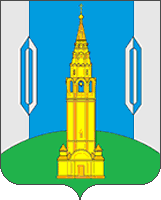 Бюджет для граждан 
«О бюджете муниципального образования поселок Никологоры Вязниковского района Владимирской области на 2024 год и на плановый период 2025 и 2026 годов»
 

Решение 
Совета народных депутатов
 от 19.12.2023 №189
Что такое Бюджет для граждан?
Бюджет для граждан - это упрощенная версия бюджетного документа, которая использует неформальный язык и доступные форматы, чтобы облегчить для граждан понимание бюджета. Он содержит информационно-аналитический материал, доступный для широкого круга неподготовленных пользователей.
Основные понятия
Доходы бюджета — денежные средства, которые поступают в бюджет на безвозмездной и безвозвратной основе (например, налоги и сборы, платежи за пользование имуществом, безвозмездные поступления)

Расходы бюджета – выплачиваемые из бюджета денежные средства, направленные на обеспечение функций государства и удовлетворения общественных потребностей в сфере коммунального хозяйства, образования, культуры, спорта и других

Межбюджетные трансферты – средства, предоставляемые одним бюджетом другому бюджету бюджетной системы Российской Федерации

Дефицит бюджета - превышение расходов бюджета над его доходами

Профицит бюджета - превышение доходов бюджета над его расходами
Виды межбюджетных трансфертов
Дотации 
(дар, пожертвование)
Предоставляются на безвозвратной основе на первоочередные расходы без установления конкретных целей использования
Субвенции
(«приходить на помощь»)
Предоставляются на финансирование «переданных» полномочий другим публично-правовым образованиям
Субсидии
(«поддержка»)
Предоставляются на условиях долевого софинансирования расходов других бюджетов
Иные межбюджетные трансферты
Носят безвозмездный и безвозвратный характер
Муниципальное образование - городское поселение
поселок Никологоры
Численность населения 6 680 чел. на 01.01.2023
Площадь – 243,9068 кв.км
Протяженность автодорог – 67,7 км
Основные характеристики бюджета на 2024 год и на плановый период 2025 и 2026 годов (тыс.руб.)
Как формируется доходная часть бюджета городского поселения?
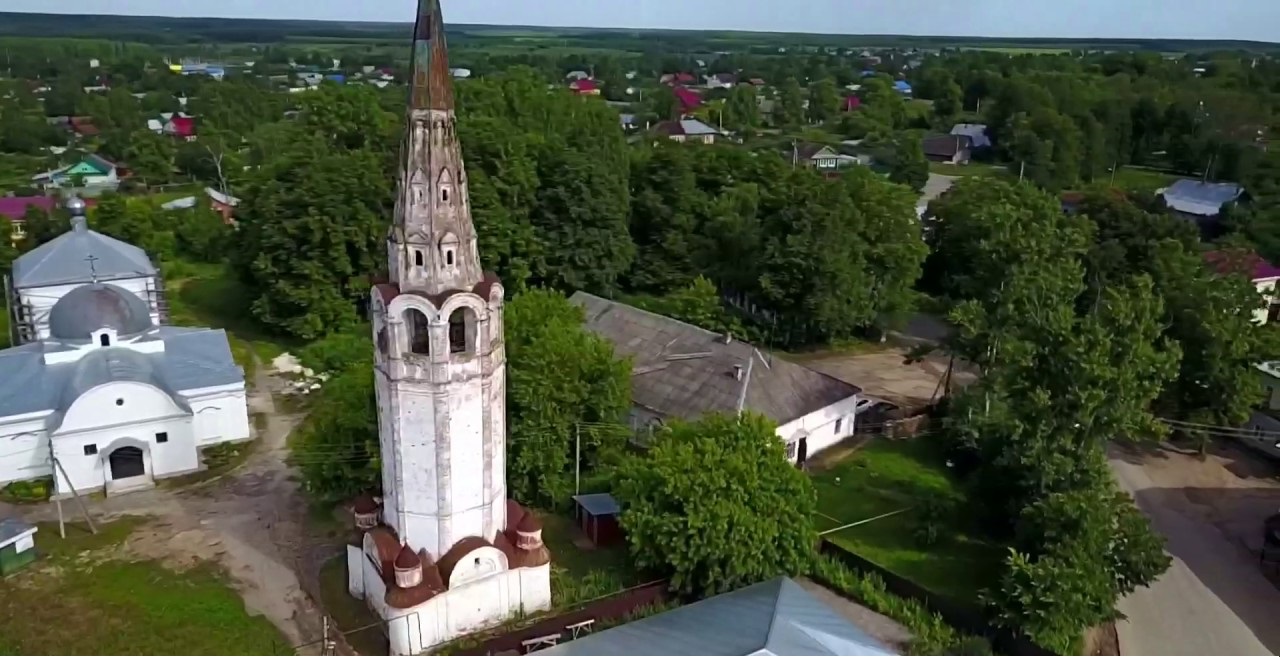 Основание (доход и норматив)
Налоговые и неналоговые доходы
Бюджетный кодекс РФ;
Закон о межбюджетных отношениях
Сумма
Всего 4 администраторов доходов
администратор доходов бюджета - осуществляющий контроль за правильностью исчисления, полнотой и своевременностью уплаты; начисление, учет, взыскание и принятие решений о возврате
Какие налоги от граждан поступают в бюджет?
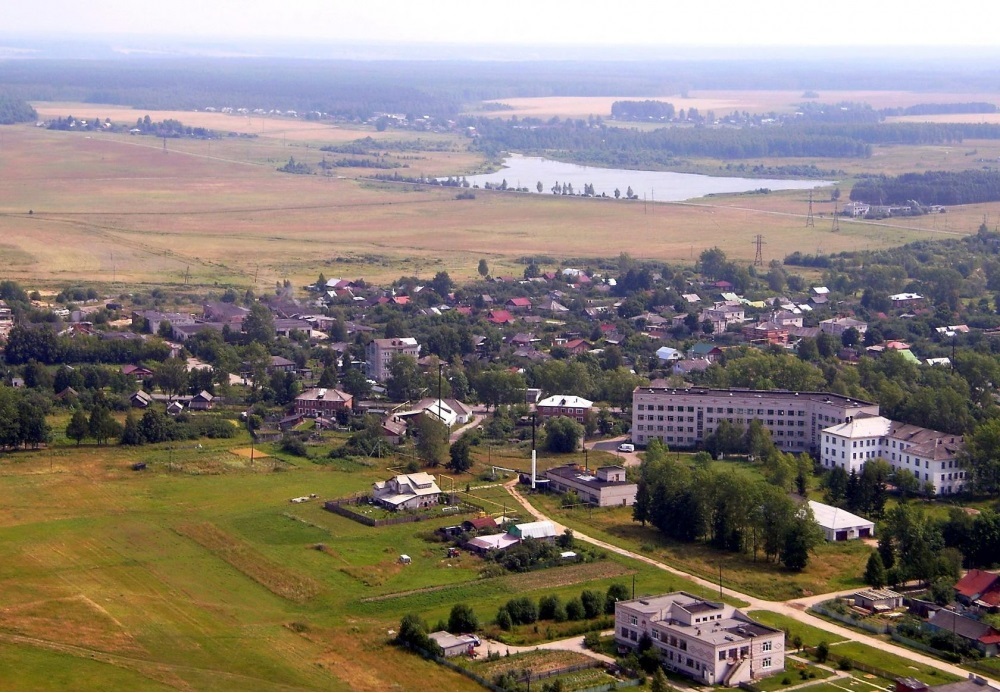 Транспортный налог физических лиц
Налог на доходы физических лиц (перечисляет работодатель)
Имущество физических лиц
2023 год и плановый период 2024 и 2025 годов
50%
100%
10,0%
Бюджет  городского поселения
100%
100%
Земельный налог
Плата за аренду имущества
Государственная пошлина
Доходы бюджета на 2024 год и на плановый период 2025 и 2026 годов, тыс.руб., %
[Speaker Notes: Динамика изменений доходной части бюджета зависит от нормативов отчислений в бюджет города и финансовой помощи, поступающей из вышестоящих бюджетов.]
Расходы бюджета на 2024 год и на плановый период 2025 и 2026 годов, тыс.руб.
Контактная информация для граждан
Личный прием:  
1-й и 3-й вторник месяца
Орган,  осуществляющий  составление и организацию исполнения бюджета городского поселения
Администрация муниципального образования поселок Никологоры
(улица Советская, д. 4)
https://nikologori.ru/
Контактные телефоны:
Тел.: 8(49233)5-24-09
Факс: 8(49233)5-24-09
E-mail admnikologori@
yandex.ru